Module 1: Colorectal and Gastric Cancers

Amanda Wagner, APRN-CNP, AOCNP
Johanna Bendell, MD
Disclosures for Ms Wagner
Disclosures Dr Bendell
Approximately how many patients with the following types of cancer have you interacted with over the past year?
Day in the Life: Colorectal
45 F, C3D1 FOLFOX, She had a hypersensitivity reaction to 3rd dose of Oxaliplatin!  We were able to administer corticosteroids, Diphenhydramine and Famotidine and then rechallenge her at half the rate, titrating up.  Completed treatment.
38 M, bevacizumab and FOLFIRI, Not understanding the reality of stage 4 disease
61 M, FOLFOX, Calmness
56 M, FOLFOX, He is surprised how well he tolerates his chemotherapy
66 F, bevacizumab and 5 FU, Extremely gentle soul always with a huge smile and genuine care for those around her
48 M, FOLFOX, Caring for other patients
65 F, Radiation and chemo, Positive outlook
Day in the Life: Colorectal
55 F, Oral chemo and radiation, Perseverance
54 F, Clinical trial, Doing well
49 M, FOLFOX, Smart, realistic and funny
46 M, FOLFIRI, His attitude
93 M, FOLFOX, His age/ performance status
60 F, FOLFOX, Complaints of fatigue, metastatic
Day in the Life: Gastric
81 M, Ramucirumab, progression of disease in patient who really wants to live
85 M, surveillance, too debilitated for adjuvant treatment; doing well 5 yrs later
55 M, chemotherapy, Parkinson's, bipolar disorder
81 F, palliative radiation therapy, poor performance status - family had difficulty not treating curatively
68 M, FOLFOX, neuropathy
68 M, none, Profound weakness (elevated CK) as toxicity to immunotherapy
65 F, Pembrolizumab, Compassionate use
Day in the Life: Gastric
60 M, Chemotherapy, FLOT, He continues to work and works night shift and then comes for his chemo
64 M, s/p surgery, will get chemo, had esophageal leak, esophageal stent migration, wound dehiscence, milky JP drainage + for Staph aureus
Colorectal Cancer
Case #1
60 yo female with a past medical history of HTN/HLD/GERD
Presented to local ED with worsening fatigue and shortness of breath
Labs revealed: hemoglobin 8.8, MCV 66, chest x-ray with pulmonary nodules
CT C/A/P with contrast showed multiple pulmonary nodules, liver lesions, and enlarged mesenteric lymph nodes in the L abdomen. 
Colonoscopy showed a high-grade obstructing lesion in the transverse colon, +adenocarcinoma
Liver biopsy--+adenocarcinoma consistent with colorectal primary (pMMR, RAS/RAF wild type)
Case #1 (cont’d)
Received FOLFOX/Bevacizumab
Developed bilateral LE weakness/inability to walk after 3rd infusion, resolved after ~12 hours
Presumed to be related to oxaliplatin
Continued on 5FU/Bevacizumab with initial response, eventual progression after 12 months
FOLFIRI/Bevacizumab x 4 months
Irinotecan/Panitumumab x 6 months then progression
Discussed further treatment with TAS-102 vs Regorafenib
Which one do you choose?
TAS-102
Regorafenib
Myelosuppression (increased infection risk/bleeding)
Nausea/vomiting
Diarrhea
Fatigue
Anorexia/weight loss
Fatigue
Hand Foot Syndrome
Stomatitis 
Diarrhea
Nausea/vomiting
Hair texture changes
HTN
Hepatotoxicity
Patient elected for treatment on TAS-102
Was relatively asymptomatic at the time of progression other than weight loss
Had a lot of anxiety/depression related to her diagnosis
Family very supportive, utilized supportive care services (massage, psychologist) as well as pharmacological management with SSRI with improvement
Had recently retired prior to diagnosis still wanted to travel
Preferred side effect profile of TAS-102 to preserve QOL

ADMINISTRATION INSTRUCTIONS:
Take tablets with a full glass of water and with food.  
Do not crush or chew. O.K. to handle whole tablets, wash hands when done. 
Separate doses by 10-12 hours.
Dosed at 35 mg/m2 BID on days 1-5 and 8-12 of a 28 day cycle (calendar provided)
Side effect management (anti-emetics, anti-diarrheals)
Instructed patient to call with uncontrolled n/v/d or Fever >100.4
Our patient’s adverse effects
Overall tolerated very well, still able to do travel 
Was able to complete Bucket List 
Stable disease maintained x 4 months
Grade 3 and 4 neutropenia
Initial treatment delay with Cycle 2 and Cycle 3
Checked labs before she came to save trips
Eventual dose reduction to 30 mg/m2 BID
Growth factor support
Grade 1 Diarrhea/Nausea
Well managed with prochlorperazine PRN and loperamide PRN
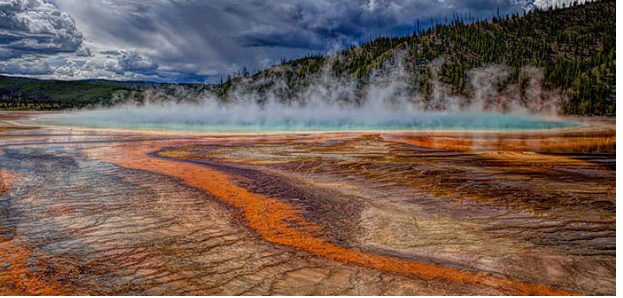 How is our patient now?
Patient eventually progressed on TAS-102 after 4 months of therapy
Went on to receive regorafenib 
Titrated up dose as tolerated via ReDos study (80 mg x 1 week, 120 mg x 1 week, 160 mg x 1 week) 
Could only tolerate 120 mg (3 weeks on, 1 week off)
Fatigue, anorexia, diarrhea, mucositis were her adverse effects 
Had biochemical response-CEA improved from 547 to 67
Improved on imaging as well
Eventually progressed after ~8 months
Re-challenging FOLFOX, CEA has improved
Bekaii-Saab,T. et all. (2019) Regorafenib dose-optimisation in patients with refractory metastatic colorectal cancer (ReDOS): a randomised, multicentre, open-label, phase 2 study
After 4 months on Regorafenib
Module 1: Metastatic colorectal and gastric cancers
Johanna Bendell, MDChief Development OfficerDirector, Drug Development Unit NashvilleSarah Cannon Research InstituteTennessee OncologyNashville, Tennessee
First-line treatment of L sided, symptomatic, RAS WT mCRC
NCCN Recommendations for First-Line Treatment of CRC
For candidates of intensive therapy:
Multi-agent chemotherapy regimens with option of targeted therapy, with no preference for a specific regimen
May add targeted therapy according to molecular testing results
Bevacizumab
Anti-EGFR antibodya 
(cetuximab or panitumumab)
RAS or BRAF wild-type
RAS or BRAF mutations
±
or
a KRAS/NRAS wild-type and left-sided tumors only
CAPEOX, capecitabine, oxaliplatin; FOLFIRI, leucovorin, 5-fluorouracil, irinotecan; FOLFOX, leucovorin, 5-FU, oxaliplatin; FOLFOXIRI, leucovorin, 5-fluorouracil, oxaliplatin, irinotecan
Benson AB, et al. Colon Cancer, Version 4.2018. NCCN Clinical Practice Guidelines in Oncology.
What influences treatment choices in mCRC?
Patient characteristics
Molecular characteristics
Prior adjuvant treatment
BRAF
Comorbidities
RAS
1L
HER2
Performance status
Age
MSI-high
2L
Patient preference
3L
Tumor characteristics
4L
Quality of life
Toxicity profile
Tumor burden
Resectability
Tumor location
Therapy tailored according to individual patient needs
CALGB 80405: CT* + Bevacizumab or Cetuximab in 1L mCRCOS in all RAS WT Patients by Treatment Arm and Location
1.0
0.8
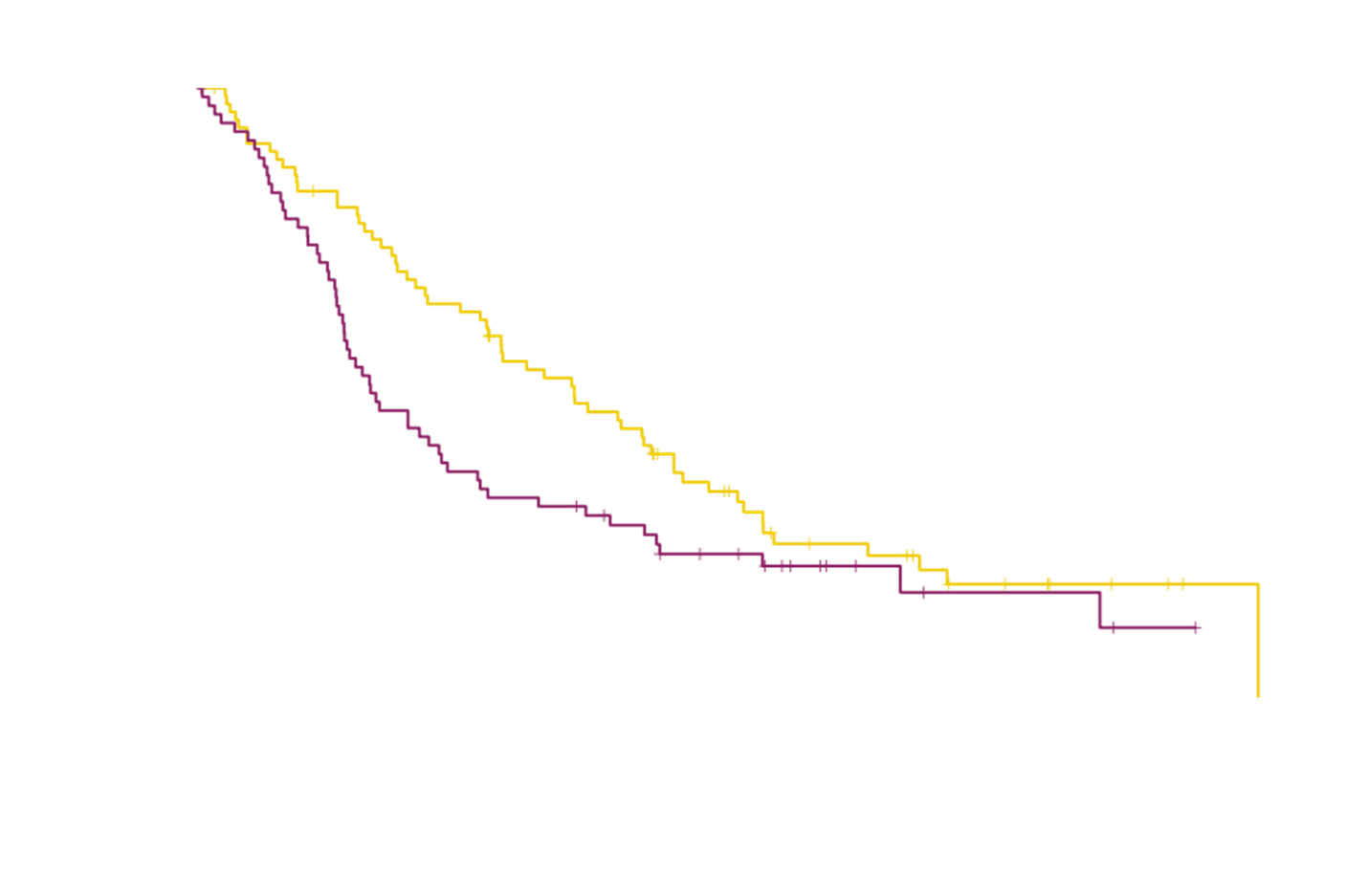 Left bevacizumab: 32.6 months (n=152)
Right bevacizumab: 29.2 months (n=78) 
HR=0.88 (95% CI: 0.62–1.25); adjusted p=0.50

Left cetuximab: 39.3 months (n=173)
Right cetuximab: 13.6 months (n=71) 
HR=0.55 (95% CI: 0.39–0.79); adjusted p=0.001
0.6
OS estimate
0.4
0.2
13.6
29.2
32.6
39.3
0
Time (months)
96
72
48
24
0
*FOLFOX or FOLFIRI (investigator’s choice)CT, chemotherapy
Lenz HJ, et al. ESMO 2016
Treatment Algorithm by Tumour Side and Molecular Subgroup
Left-sided RAS/BRAF WT tumours1
Right-sided RAS/BRAF WT tumours1,2
RAS MT tumours1
BRAF MT tumours1
EGFR inhibitor +CT doublet
Bevacizumab +CT doublet
Bevacizumab +CT doublet
Bevacizumab +CT doublet
Bevacizumab +FOLFOXIRI
1L
Bevacizumab +CT doublet
VEGF inhibitor +CT doublet
VEGF inhibitor +CT doublet
VEGF inhibitor +CT doublet
EGFR inhibitor ± CT
2L
Regorafenib/Trifluridine/tipiracil
EGFR inhibitor ± irinotecan
Regorafenib/Trifluridine/tipiracil
Regorafenib/Trifluridine/tipiracil
Regorafenib/Trifluridine/tipiracil
3L
BSC
Regorafenib/Trifluridine/tipiracil
BSC
BSC
BSC
4L
BSC
5L
1L anti-EGFRs are recommended in RAS WT left-sided tumours only BSC, best supportive care; CT, chemotherapy
1. Modified from Sridharan et al. Oncology (Williston Park) 2014 2. NCCN Clinical Practice Guidelines in Oncology: Colon Cancer v2.2018
Targeted treatment of BRAF-mutated mCRC
P
P
P
P
BRAF Mutations in CRC
BRAF is primary effector of KRAS signaling
BRAF mutations: 
Occur most frequently in exon 15 (V600E)
Found in 4%-14% of patients with CRC
Mutually exclusive with KRAS mutations
EGF
Tumor Cell
Ras
Raf
MEK
Tumor cellproliferation
and survival
Erk
Yarden. Nat Rev Mol Cell Biol. 2001;2:127; Di Nicolantonio. J Clin Oncol. 2008;26:5705; Artale. J Clin Oncol. 2008;26:4217.
TRIBE demonstrated the benefit of FOLFOXIRI + bevacizumab in 1L mCRC, particularly in BRAF MT patients
OS (secondary endpoint)
1.0
RAS/BRAF WT FOLFOXIRI + bev (n=48): 41.7 months
RAS/BRAF WT FOLFIRI + bev (n=45): 33.5 months
RAS MT FOLFOXIRI + bev (n=117): 27.3 months
RAS MT FOLFIRI + bev (n=119): 23.9 months
BRAF MT FOLFOXIRI + bev (n=16): 19.0 months
BRAF MT FOLFIRI + bev (n=12): 10.7 months
0.8
0.6
OS estimate
0.4
0.2
10.7
19.0
0
0
6
12
18
24
30
36
42
48
54
60
66
72
78
Time (months)
1. Cremolini et al. Lancet Oncol 2015
[Speaker Notes: BRAF mutations are present in 5–10% of mCRC,1 the most common of these being the V600E mutation2
Associated with aggressive biology, short OS, and limited response to standard CT1
In TRIBE, FOLFOXIRI plus bevacizumab significantly improved PFS vs FOLFIRI (primary endpoint)]
BEACON CRC: Encorafenib and cetuximab with or without binimetinib for mCRC with BRAF V600E mutation
Kopetz S et al.  Proc ESMO World Congress GI 2019; Abstract LBA-006.
A 45 yo woman with BRAF-mutated mCRC who progressed on first-line therapy
Cetuximab plus encorafenib plus binimetinib
Baseline
2 Months
4 Months
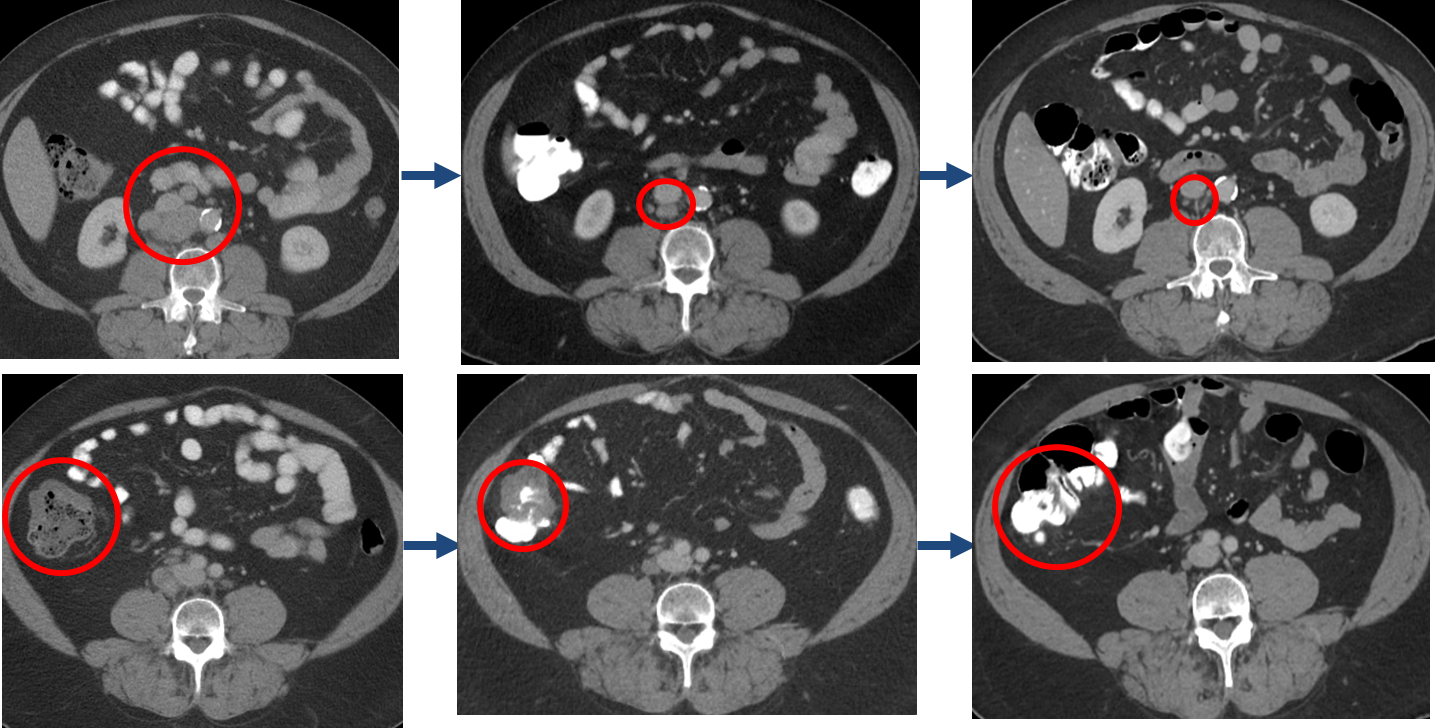 27
TAS-102 and regorafenib as later- line therapies
Regorafenib: Oral Multikinase Inhibitor Targets Multiple Tumor Pathways1-3
O
Cl
O
N
H
O
F
N
N
H
N
H
F
F
F
Regorafenib
1. Wilhelm SM, et al. Int J Cancer. 2011;129:245-255; 2. Mross K, et al. Clin Cancer Res. 2012;18:2658-2667; 3. Strumberg D, Schultheis B. Expert Opin Invest Drugs. 2012;21:879-889.
X
X
X
KIT
PDGFR
RET
PDGFR-β
FGFR
VEGFR1-3
TIE2
Inhibits tumor cell proliferation
Inhibits tumor microenvironment signaling
Inhibits 
angiogenesis
Regorafenib Toxicities
Common toxicities associated with regorafenib include: 
Hand-foot skin reaction 
Fatigue
Hypertension
Diarrhea
Rash/desquamation
Grothey A, et al. Lancet. 2013;381:303-312.
Phase II ReDOS Study:OS (secondary endpoint)
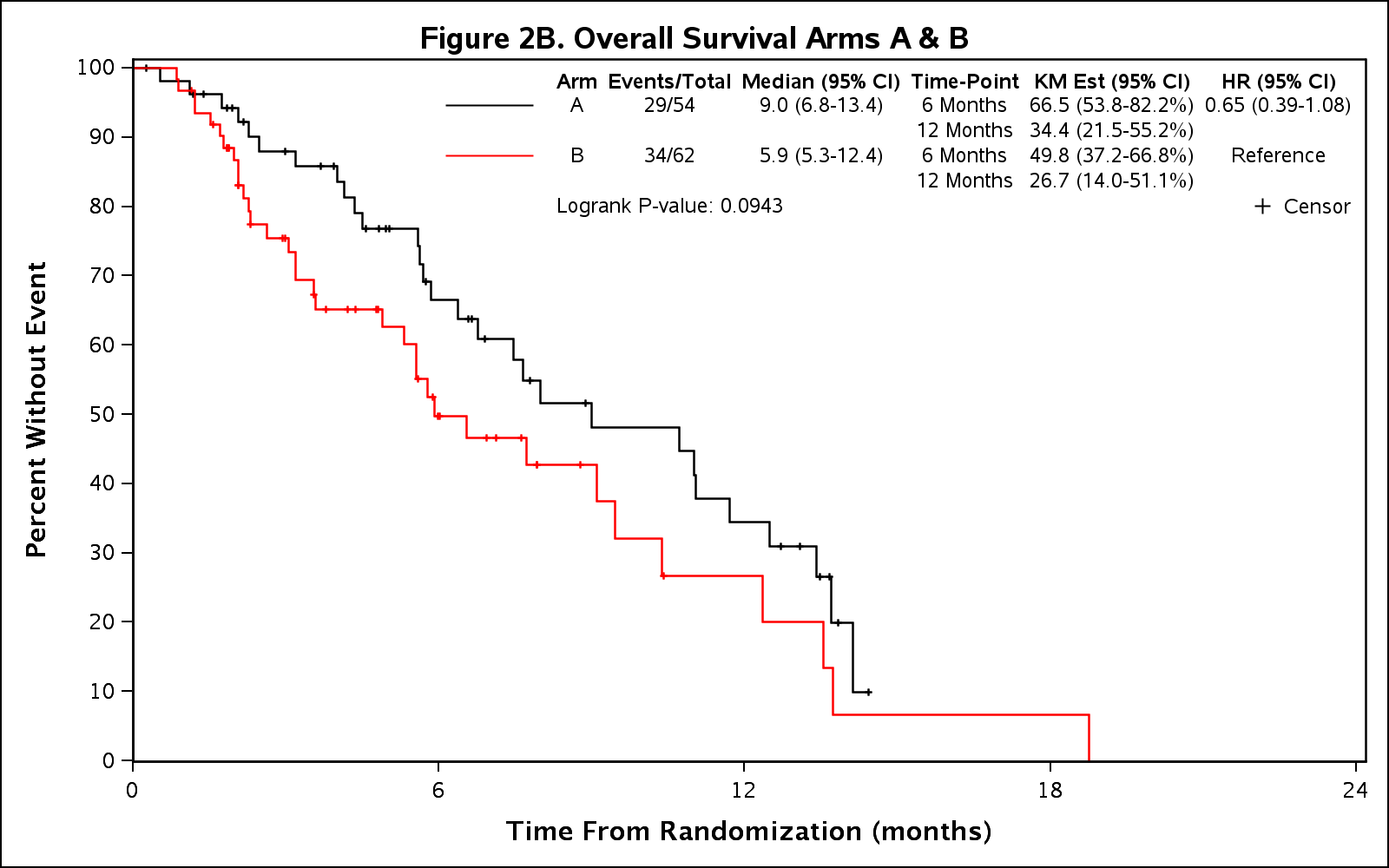 HR, hazard ratio; KM est, Kaplan-Meier estimate; OS, overall survival.

Data on File, ACCRU.
Trifluridine/Tipiracil-HCl (TAS-102): Mechanism of Action
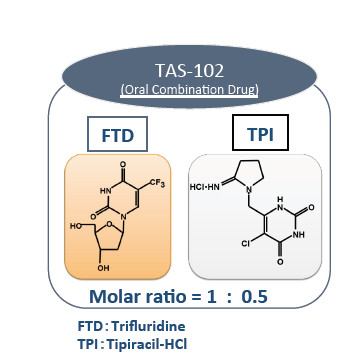 1. Longley DB, et al. Nat Rev Cancer. 2003;3:330-338. 2. Capecitabine Prescribing Information. 2015. 3. Matsuoka K, et al. Mol Cancer Ther. 2015;14:1004-1013.
RECOURSE: Trifluridine/Tipiracil-HCl (TAS-102) Improves Overall Survival in Refractory mCRC
Study population: ≥ 2 prior regimens including fluoropyrimidine, irinotecan, oxaliplatin, bevacizumab, and anti-EGFR if wild-type KRAS
100
90
Hazard ratio for death, 0.68 (95% CI, 0.58–0.81)
P < .001
80
70
Median OS
TAS-102: 7.1 months
Placebo: 5.3 months
60
Overall Survival (%)
50
Mayer RJ, et al. N Engl J Med. 2015;372:1909-1919.
40
TAS-102
30
20
10
Placebo
0
0
3
6
9
12
15
18
Months Since Randomization
No. at Risk
TAS-102	534	459	294	137	64	23	7
Placebo	266	198	107	47	24	9	3
The most frequent toxicities were gastrointestinal and hematologic
Rate of febrile neutropenia: 3.8%
MSI-high mCRC and gastric cancers – Diagnosis and role of immunotherapy
*** All patients with advanced CRC and gastric cancer should be tested for MMR or MSI
Hypermutation and Immuno-Oncology
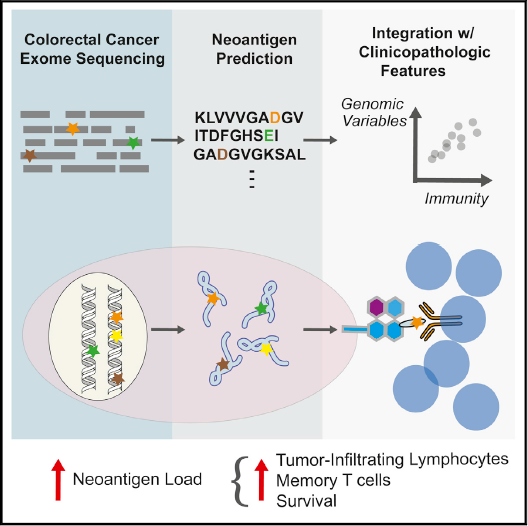 MSI-H is associated with increases in immune infiltration and expression of immune checkpoint regulators1,2  
MSI-H is also associated with increased number of mutations per tumor
Tumor mutations produce tumor-specific neoantigens, which when expressed on the tumor cell surface, are a target for T cells
May improve response to immunotherapy
Elevated neoantigen load in CRC is associated with improved survival2
Llosa NJ, et al. Cancer Discov. 2015;5:43–51.
Giannakis M, et al. Cell Reports. 2016;15:857–865.
Pembrolizumab dMMR CRC
dMMR or pMMR CRC Tumor Response to Pembrolizumab1
Median follow-up: 8.7 mo
1. Le DT, et al. N Engl J Med. 2015;372:2509-2520. 2. Le DT, et al. J Clin Oncol. 2016;34 (suppl 15; abstr 103).
36
Nivolumab ± Ipilimumab in dMMR CRC
Characteristics of Response with Nivo/Ipi2
Tumor Response to Nivolumab1
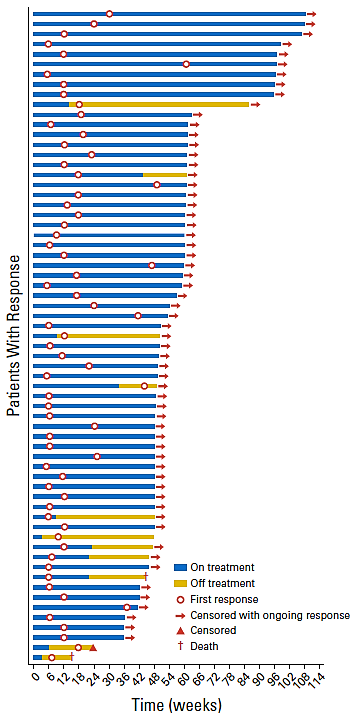 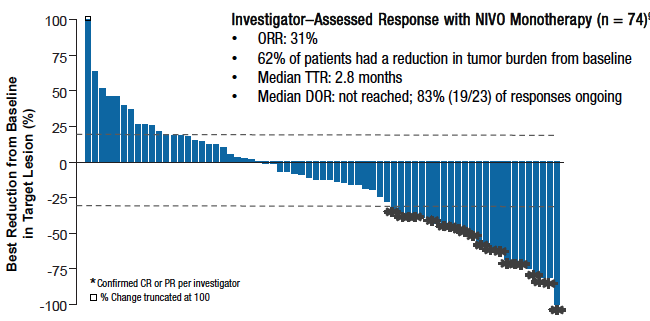 Tumor Response to Nivolumab/Ipilimumab2
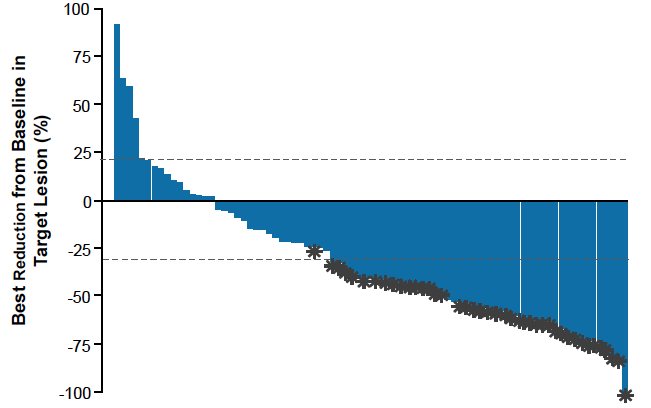 Outcomes with Nivolumab ± Ipilimumab1,2
1. Overman MJ, et al. J Clin Oncol. 2016;34 (suppl; abstr 3501). 2. Overman MJ, et al. J Clin Oncol. 2018;36:773-779.
Treatment of MSI-H/dMMR CRC
CheckMate-142: Phase 2 trial of nivolumab plus ipilimumab in metastatic CRC that supported its approval in the second line1
Subgroup of cohort 2 included previously untreated patients (n=45)
Change in Target Lesion With Nivolumab/Ipilimumab
ORR and Survival Benefit With Nivolumab/Ipilimumab1
Front-line (N=45)2
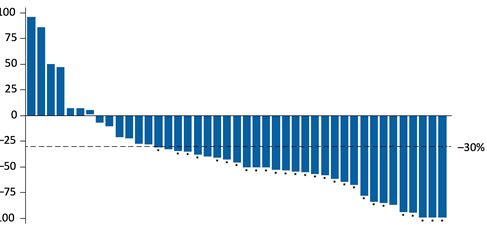 Refractory (N=119)2
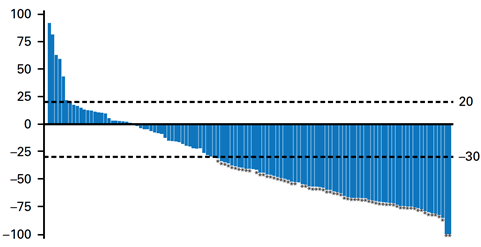 CI, confidence interval; CR, complete response; DCR, disease control rate; DOR, duration of response; m, median; NE, not evaluable; NR, not reached; ORR, objective response rate; OS, overall survival; PD, progressive disease; PFS, progression-free survival; PR, partial response; SD, stable disease.
1. Lenz HJ, et al. Ann Oncol. 2018;29 (suppl 5; abstr LBA18_PR). 2. Overman MJ, et al. J Clin Oncol. 2018;36:773-779.
56 yo man with Lynch syndrome and mCRC, treated with pembrolizumab
KEYNOTE-059 Cohort 1: Response by MSI Status (N = 174)4.0% of Patients Were MSI-High
MSI = microsatellite instability.
aOnly confirmed responses were included.  bDCR = CR + PR + SD ≥2 months.
Data cutoff on January 16, 2017.
Fuchs CS et al. J Clin Oncol. 2017;35(suppl): abstract 4003.
KEYNOTE-061: OS Subgroup Analysis
Pembrolizumab improved OS in subgroups with ECOG PS 0, primary tumor in GEJ and in post-hoc analysis subgroups, PD-L1 CPS ≥ 10 and MSI-H
Shitara K, et al. Lancet 2018; 392: 123–33
MSI-H = microsatellite instability high/ instability high.
Gastric Cancer
Case #3
58 yo male, PMH of Lynch Syndrome, Rectal cancer s/p neoadjuvant chemoradiation, LAR, and adjuvant 5FU
Presented with fatigue, abdominal pain, weight loss, and melena
EGD revealed gastric antrum mass, biopsy +moderately differentiated adenocarcinoma (dMMR)
Staging CT scans showed no evidence of metastatic disease
Unsure if patient underwent staging EUS
Epirubicin/Cisplatin/5FU x 3 cycles
Lost to follow up after neoadjuvant chemotherapy as wife was diagnosed with gastric cancer as well
Case #3 (cont’d)
Patient pursued alternative therapy (traditional Chinese herbal therapies)
Continued to require frequent transfusions due to chronic melena
Received palliative radiation (30 Gy) due to bleeding
Eventually sought care again with surgical oncology
Underwent diagnostic laparoscopy—showed locally advanced disease, gastric tumor was involving the antrum, porta hepatis, and the head of the pancreas.
Surgery was not pursued
FOLFOX x 4 months, had progression with new gastric outlet obstruction, required duodenal stent placement
Case #3 (cont’d)
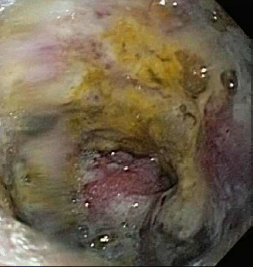 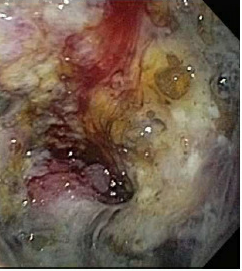 Case #3 (cont’d)
Attempted to get patient on a clinical trial with Pembrolizumab at the time, however, due to lack of measureable disease, he did not qualify
Was able to receive Nivolumab through compassionate use program
How does immunotherapy work?
Common  Side Effects
Fatigue
Decreased appetite
Headache
Nausea/Vomiting
Common Cold symptoms
Rash
More Serious Complications	
Endocrinopathies 
Colitis 
Pneumonitis
Hepatitis 
Nephritis 
Pancreatitis
Nivolumab is an antibody used to block PD-1
PD-1 shuts down the immune system's response to infection or cancer
An antibody to PD-1 can stop it from turning off the immune system’s response and may boost it to fight the cancer
MSI-H tumors are more likely to be “recognized” as abnormal by the immune system
Since we are boosting the immune system, we may boost its ability to attack normal, healthy organs and tissue
Case #3 (cont’d)
Patient had a dramatic clinical response after 3 months of therapy
Resolution in abdominal pain, melena, and anemia
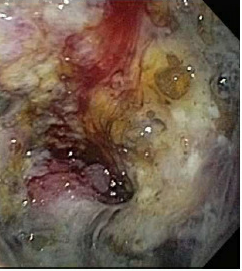 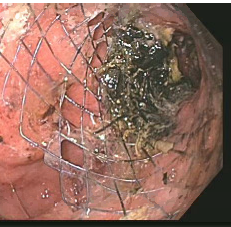 Case #3 (cont’d)
Our patient’s adverse effects
Hypothyroidism
Peripheral neuropathy in fingertips and toes, intermittent, non-painful

Patient was on treatment for >2 years, was resistant to stopping treatment, but eventually stopped Spring 2019
Most recent imaging done October 2019 shows no evidence of disease, doing excellent!
Of note, patient’s wife did pass away, he has a son who also was diagnosed with Lynch, treated for Stage III colon cancer with us
Module 1: Metastatic colorectal and gastric cancers
Johanna Bendell, MDChief Development OfficerDirector, Drug Development Unit NashvilleSarah Cannon Research InstituteTennessee OncologyNashville, Tennessee
Case Study
An 81-year-old man was diagnosed with metastatic gastric adenocarcinoma with supraclavicular, mediastinal, and retroperitoneal adenopathy in 2015.
The patient’s tumor is found to be HER2 negative, and PD-L1 positive, CPS >1.
He initially received FOLFOX chemotherapy, with stable disease for 6 months.
At 8 months, there was progression of adenopathy.
Patient was started on paclitaxel and ramucirumab, with partial response.
At 4 months, there was progression of adenopathy.
ECOG PS = 0–1
Case Study—Treatment
Patient started on a study of single-agent pembrolizumab.
Before							 After
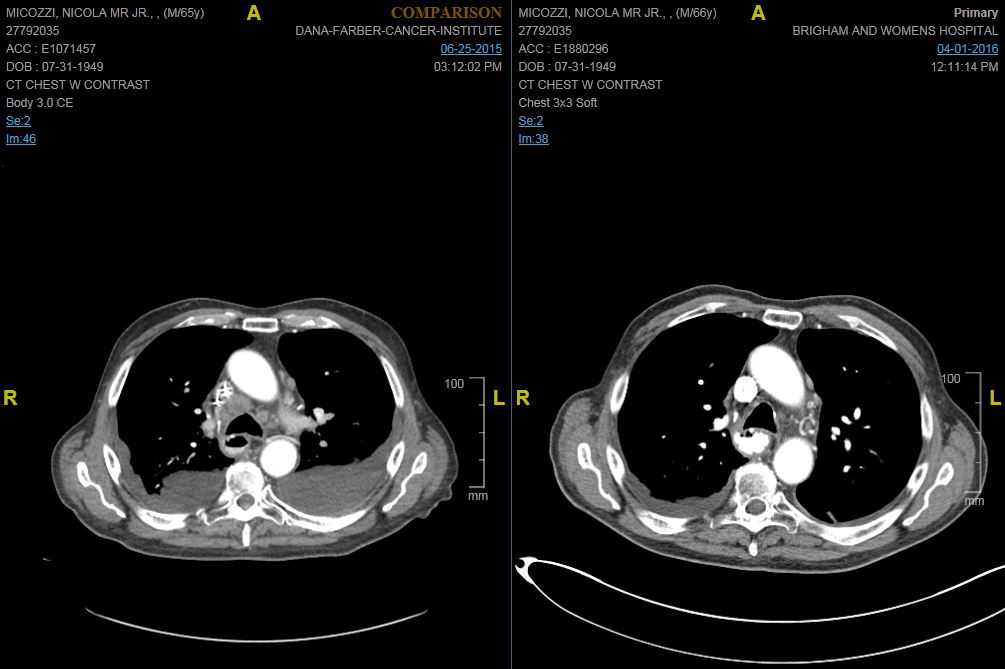 Where to use PD1 inhibitors based on current data?
First line
Non-inferiority single agent pembro vs. chemo, but chemo RR higher
Second line
Microsatellite instable patients
PD-L1 status CPS > 10
Third line
PD-L1 high patients by IHC
Pembrolizumab FDA approved for these patients
Nivolumab approved for both PD-L1 positive and negative in Asia based on ONO study
My general approach to gastric cancer treatment 	- my own opinion and not necessarily based on approvals	- does not include HER2+
PD-L1 negative
PD-L1, CPS > 10
PD-L1, CPS > 1
First line:  Consider pembro vs. fluoropyrimidine/platinum
Second line:  Pembro if none previous
If pembro previous, consider chemo, fluoropyrimidine/platinum
Third line: Pembro if none previous
If pembro previous, consider chemo, paclitaxel/ramucirumab
Fourth line and above:  Irinotecan, TAS-102
First line:  Fluoropyrimidine/platinum
Second line: Paclitaxel/ramucirumab
Third line and above:  Irinotecan, TAS-102
First line:  Fluoropyrimidine/platinum, can consider pembro
Second line: Paclitaxel/ramucirumab
Third line and above:  Pembro if none previous
If previous pembro, chemo with paclitaxel/ramucirumab, irinotecan, TAS-102
Special Issues in Oncology Care
End-of-life care